Windows Server 2008 R2Logo: Planning
Sandy Arthur
Program Manager
Microsoft Corporation
Key Takeaways
No 32-bit Device or System Logos for R2
Most devices or systems that Logo-qualified for Windows Server 2008 should be able to Logo qualify for Windows Server 2008 R2
Understand Windows Server 2008 R2 Device and Server System Logo and Test Requirements
Understand Legacy Devices and Systems Requirements and Tests, 64-bit and 32-bit
Understand Additional Qualifications changes in Windows Server 2008 R2
Agenda
New Devices and Systems 
Legacy Devices and Systems
Additional Qualifications

Note–Server System Logo Requirements and Testsmentioned reflect current plans, but changes may occur
Windows Server  2008 R2
Customer Perception Of LogoAnd Server Logo Goals
Meet Customer expectations
92% – it is “important” Server HW products meet Microsoft quality standards
90% – recognize “Designed for Windows” Server logo
76% – Server logo is “important” at time of purchase
“It’s either good enough or it isn’t” 
“For IT environments, there’s only one quality bar–reliable and available”
“The logo should indicate Microsoft’s prescribed bar for product quality”
Continue to improve Reliability, Availability, and Serviceability of systems running Windows Server 2008 R2
Precedent
Windows Server 2003 to Windows Server 2003 R2 transition added no new requirements, and no new tests
Did not require Vendors change products
Goal of the Windows Server 2008 R2 Logo plan is the same, where possible
Windows Server 2008 R2Specific device and system requirements
DEVFUND-0035	 Drivers must operate correctly on servers that have multiple processor groups 
NETWORK-0227	  Ethernet devices must implement Wake on LAN patterns according to the specification
SYSFUND-0209	 Persistent storage devices on servers classified as Hard Disk Drives must not be PATA 
SYSFUND-0210	 System firmware must implement SMBIOS structures of type 16 and of type 17
POLICY-0028	Windows 7 Server System Logo testing must be executed with the operating system directly controlling the system hardware resources
Windows Server 2008 R2Specific device and system tests
Device Tests
Previous tests improved
WHEA test for PSHED drivers–improved logging, etc.
PCIe test for Server Storage and Network
New tests
Multiple Processor Group support >64
System Tests
Previous tests improved
Server Stress, SMBIOS checks Type 16 and 17 tables
“New” test
DetectVP, which checks for AMD-V and Intel VT, now a Logo test
DetectVM checks that no hypervisor installed
Systems Testing
DTM UI will only display the Windows Server 2008 R2 Server System Logo tests (for x64 and Itanium)
Passing system gets both 64-bit System Logos, i.e., Windows Server 2008 RTM and Windows Server 2008 R2
System that already has the Windows Server 2008 Logo will have to retest and resubmit to get the Windows Server 2008 R2 Logo
Additional Qualifications discussed later
Legacy Devices And Systems
Previously Logo Qualified Devices And Systems
Windows Server 2008 Logo’ed Devices/Drivers should all be able to pass R2 tests
If vendor wishes an RTM qualified device to be Logo’ed for R2, they must run R2 tests and submit
Windows Server 2008 Logo’ed Systems should all be able to get R2 Logo
R2 Server System test suite will be used for RTM qualification of systems and for retests
Windows Server 2008 R264-bit Supported Systems
Supported category for 64-bit systems
Windows Server 2008 Supported systems can retest for Windows Server 2008 R2 Supported
Windows Server 2008 Logo’ed systems w/issues like PCIe may also use 
Supported category testing and submission requirements
Windows Server 2008 R2 Logo’ed Drivers installed in the system being tested
CHK Logo test to validate signatures
Previous Submission ID provided in new submission to WinQual
64-Bit Transition
x86
Device and System submissions in the 1st 10 months after release for both Windows Server 2003 SP1 and 2008
Note the ~3x reduction in x86 Device submissions from 2003 SP1 to 2008 periods, and the increasing number of ‘x64–only’ Device and System submissions for 2008
4180
x64
x86
x64
1440
1340
1140
x86
x64
x64
x86
380
300
320
260
Devices          SystemsWindows Server 2003 SP1
Devices          SystemsWindows Server 2008
Windows Server 2008Logo'ed 32-Bit Systems
No 32-bit Server Product for Windows Server 2008 R2
Therefore, no 32-bit Logo for Windows Server 2008 R2
Will maintain 32-bit Logo for Windows Server 2008 RTM only
DTM UI will display this as a separate category, e.g., Server 2008 32-bit System Test
Reduced test scope
For new submissions, 64-bit Server 2008 R2 Logo is a prerequisite for Server 2008 32-bit Logo
Modeled on the Supported category
Windows Server 2008 32-bit refresh submissions use same path
No plan for Supported category for Windows Server 2008 32-bit
32 and 64-bit Qualification Options
32-bit
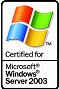 No 32-bit Windows
Server Product for R2, or Future Releases
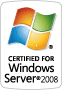 Logo’ed
Category
Supported
Category
Supported
Logo’ed or
64-bit
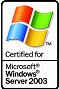 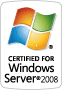 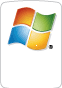 Logo’ed
Category
R2
Supported
Category
Supported
Supported
Additional Qualifications And Server Stress Tests
AqsDefinition
“If Implemented” hardware functionality that is  not required for Logo, i.e., this is optional
Functionality provides significant additional value to customers
Vendor may select none, some, or all of the qualification tests to
Validate operation of these features and/or functions
Inform Customers of their features in the Server Catalog
Tests do not execute automatically
Additional Qualification (AQ) Goals
Provide the highest possible level of reliability, availability, and serviceability for customers running enterprise-scale and business-critical workloads
Highlight technologies that reduce hardware failure rate
DP, HA and FT AQs provide even higher levels of RAS for customers that require
UNIX and Mainframe Migration Programs recommend systems w/AQs providing increased availability when moving business-critical applications to Windows
Provide improved energy efficiency for customers
Enhanced Power Management AQ highlights systems that include power management and metering functionality
Additional Qualifications Changes
No 32-bit OS, no 32-bit AQs
Hyper-V AQ no longer exists for R2
Now a Logo requirement for R2
Hyper-V AQ will be removed from Catalog
Power AQ
New for R2–won’t be awarded for RTM
FT, DP and HA
These R2 AQ qualifications will be awarded to RTM Catalog entries
Power AQ Requirements
SYSFUND-0008      If the processors on the server support performance states, the server provides firmware mechanisms to pass control of processor performance states to Windows Server 2008 R2. This mechanism must be enabled by default on the server 
This was previously a Windows Server 2008 Logo requirement, now an AQ requirement
SYSFUND-0207     Server supports the power metering and budgeting ACPI interface
SYSFUND-0208     Server provides a standards based remote interface to power the system on
Based on SMASH
Power AQ Tests
“Power management” testing
If the CPUID feature flag reports that the CPU supports p-states, then if at least 1 p-state has been exposed to the OS, then requirement 1 is met
If at least one Win32_PowerMeter object can be found via WMI query, that reports values for the following properties in the given range
CurrentReading  (25W – 5000W)
ConfiguredBudget (25W – 5000W)
Then requirement 2 is met
If a system meets both requirements, then that portion of the test passes
“Remote management” testing
Profile Discovery via WS-MAN
Power on, then Power Off, the computer by using SMASH Power State Profile via WS-MAN
Server-Client Stress Test
Small changes to further automate tests and improve ‘resilience’ of the test
Configure firewall setting automatically
Configure UAC setting automatically
Configure LLU_DALA setting automatically
Clients are registered as dimensions on MC, not part of the test group of the Server Under Test (SUT)
Benefits for vendors
Further reduction of manual, error-prone, steps
Client failures will be ignored as long as all tests and stress levels (i.e., Network Utilization) pass on the SUT
Call To Action
Start testing Server devices and systems with Windows Server R2 beta and WLK 1.3
Use Server Device and System tests to find issues in your own products 
Fix issues so your products can be qualified by Windows Server 2008 R2 RC (Devices) or RTM (Systems) milestones without delays
File bugs with Microsoft on Kit or OS if needed
Attend the WinHEC Chalk Talk on this topic
Additional Resources
Web Resources
http://www.microsoft.com/whdc/winlogo/hwrequirements.mspx
http://www.microsoft.com/whdc/system/pnppwr/powermgmt/Svr_PowerBudget.mspx 
Multiple Processor http://www.microsoft.com/whdc/default.mspx 
How to file OS bugs – the Feedback tool included in Beta
How to file WLK bugs – Connect site when WLK 1.3 is released
Related Sessions
COR-C623, Windows Logo Program Process and Policies
ENT-T551, Windows Server Power Management Overview
ENT-T553, Windows Server Power Management Implementation Details
ENT-T554, Windows Server Support for More than 64 Logical Processor 
Email Aliases
gt64p@microsoft.comlogofb@microsoft.com
Please Complete A Session Evaluation FormYour input is important!
Visit the WinHEC CommNet and complete a Session Evaluation for this session and be entered to win one of 150 Maxtor® BlackArmor™ 160GB External Hard Drives50 drives will be given away daily!





http://www.winhec2008.com
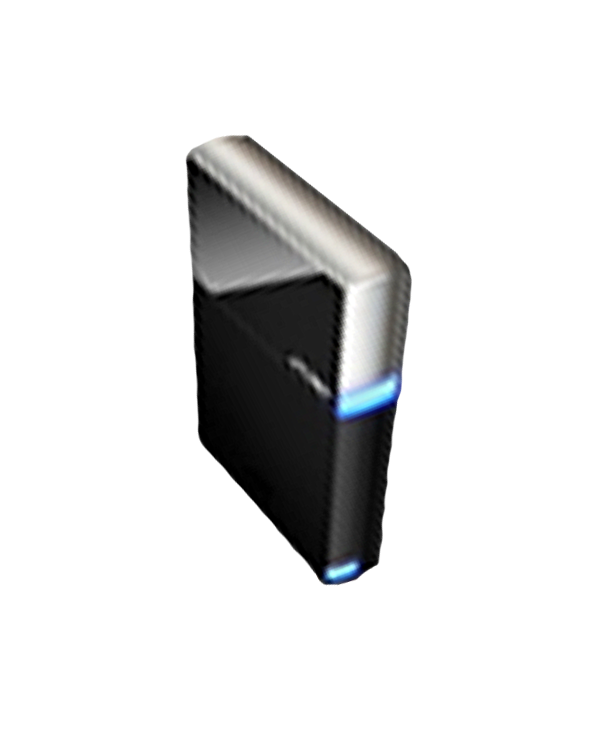 BlackArmor Hard Drives provided by:
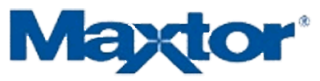 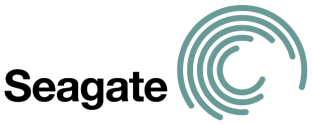 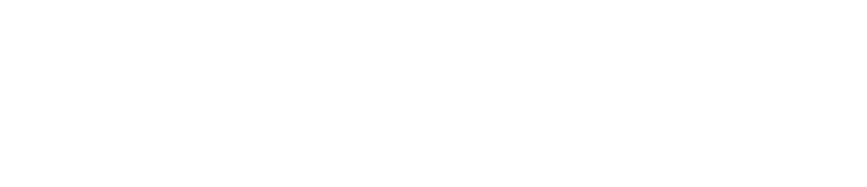 © 2008 Microsoft Corporation. All rights reserved. Microsoft, Windows, Windows Vista and other product names are or may be registered trademarks and/or trademarks in the U.S. and/or other countries.
The information herein is for informational purposes only and represents the current view of Microsoft Corporation as of the date of this presentation.  Because Microsoft must respond to changing market conditions, it should not be interpreted to be a commitment on the part of Microsoft, and Microsoft cannot guarantee the accuracy of any information provided after the date of this presentation.  MICROSOFT MAKES NO WARRANTIES, EXPRESS, IMPLIED OR STATUTORY, AS TO THE INFORMATION IN THIS PRESENTATION.